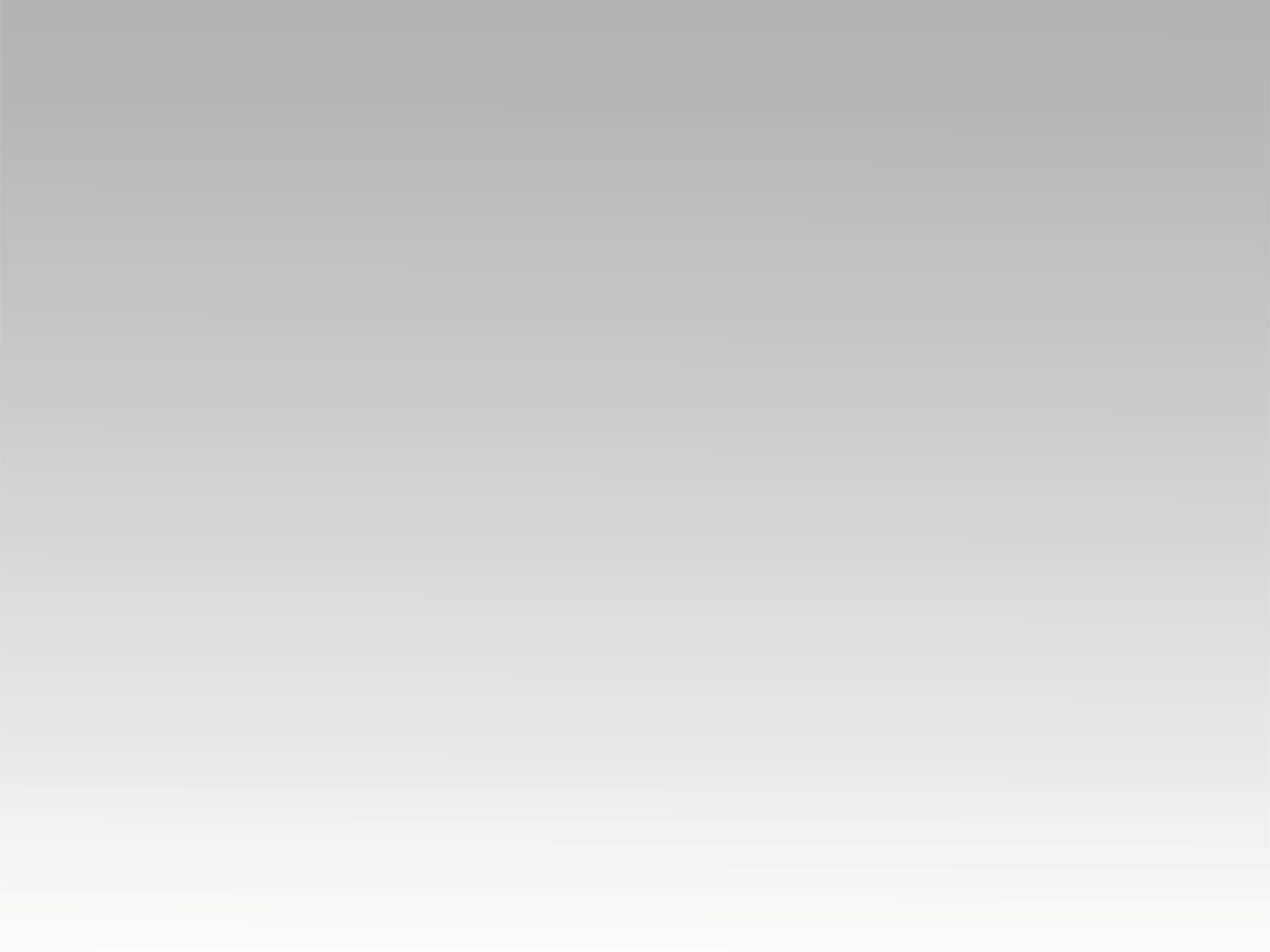 ترنيمة 
الرب في علاه
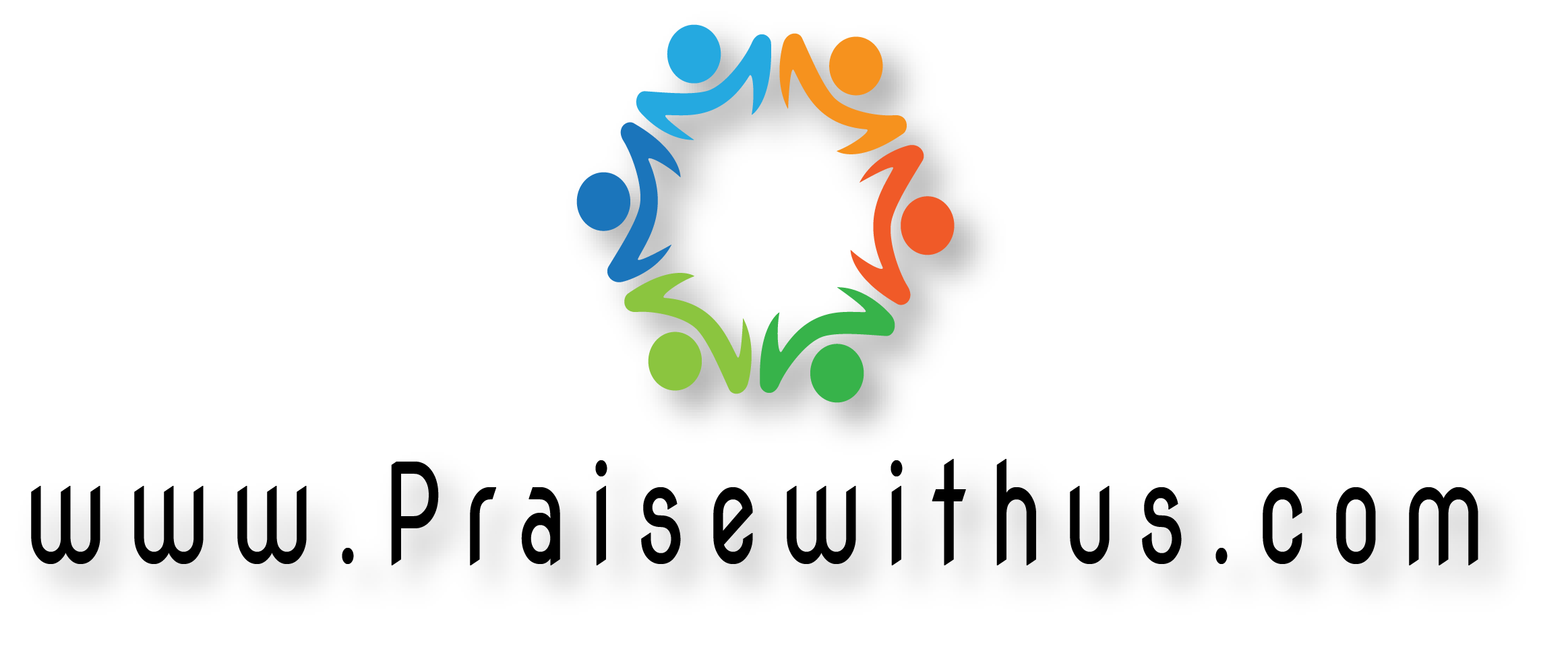 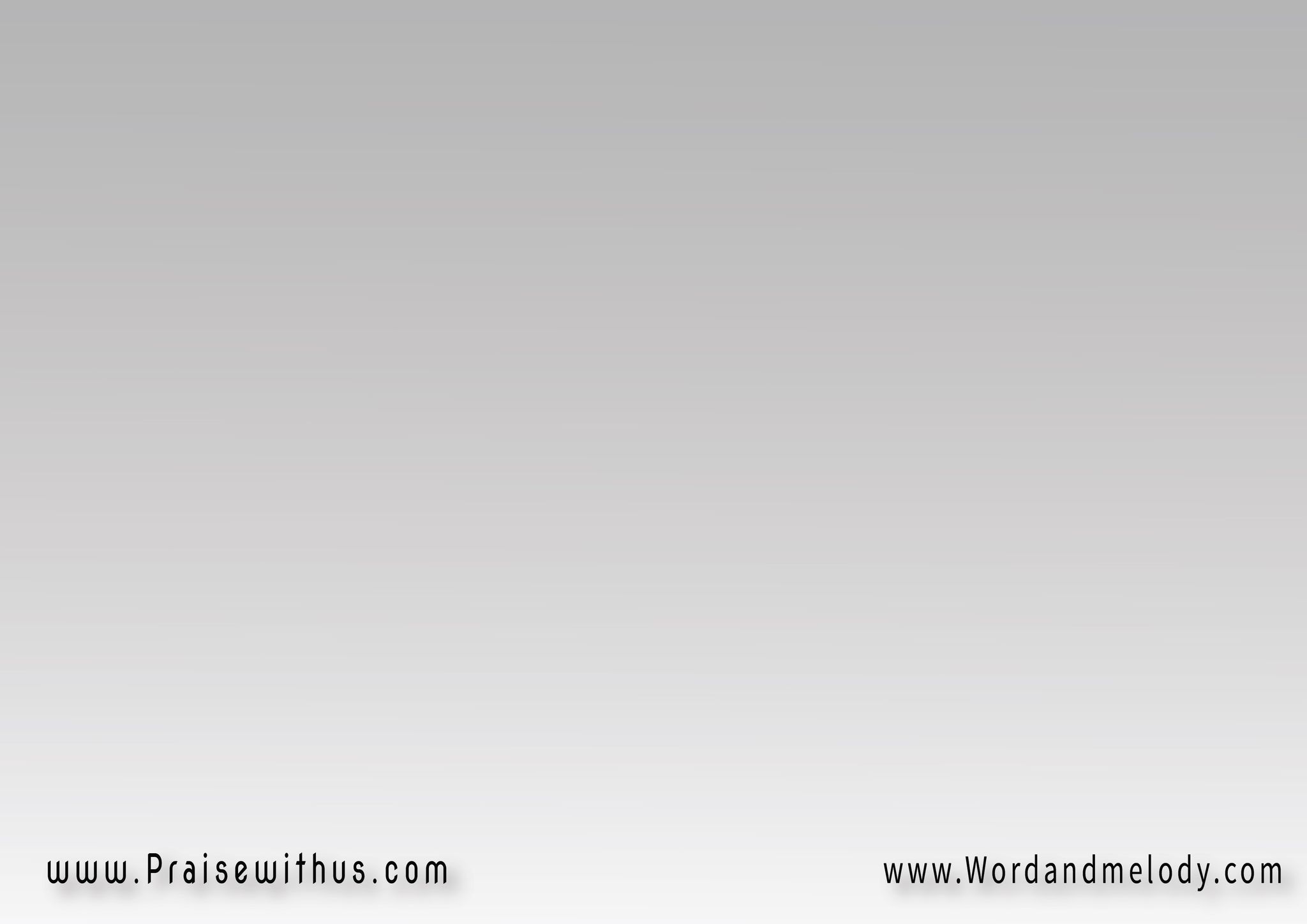 الربُ في علاهْ مكللاً ببهاءْ
عظيمُ القدرةِ شديدُ الرفعةِ
يلتفُ بالمجدِ والظلمةْ تختفي
( من وجه ذا الإلهْ )2
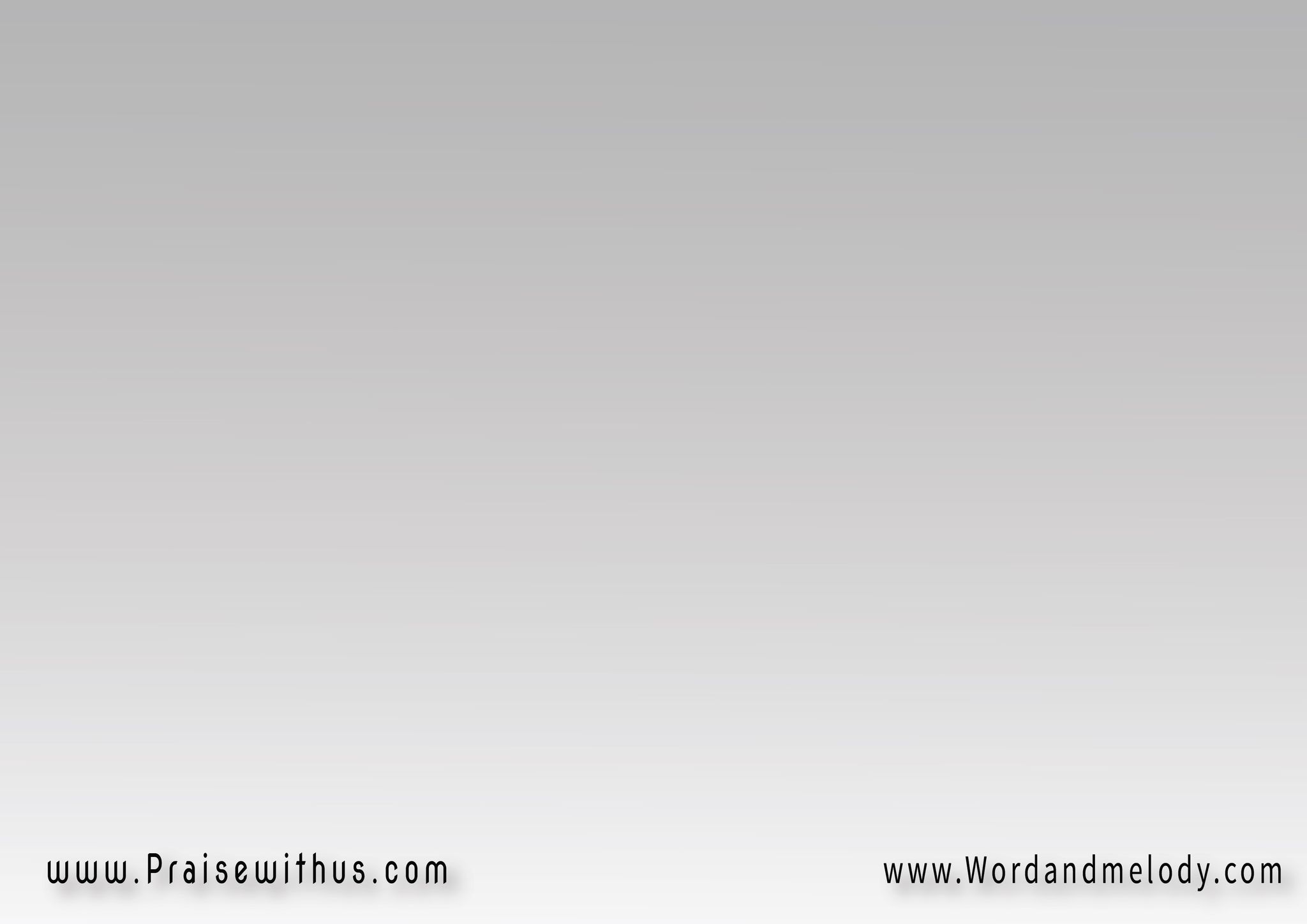 عظيمْ يا الله
كم أنتَ عظيمْ يا الله
كم أنتَ عظيمْ
عظيمْ يا الله
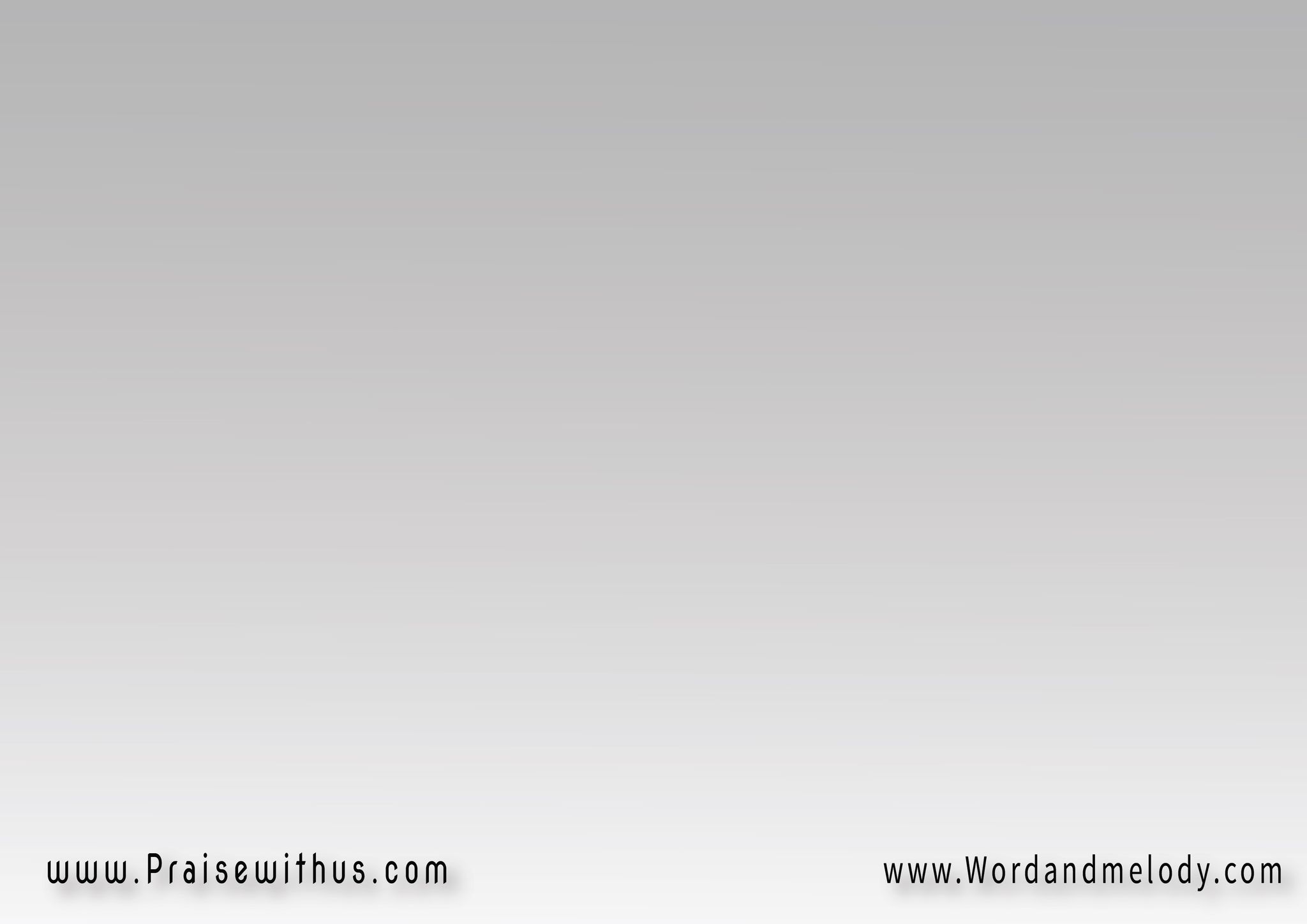 من جيلْ لجيلْ يملكُ
والكـــــــلُ سيخضـــــــعُ
للألفُ والياءْ الكائنُ للأبدْ
الآبُ السمائي الابنُ السرمدي
الروحُ الأزلي الروحُ الأزلي
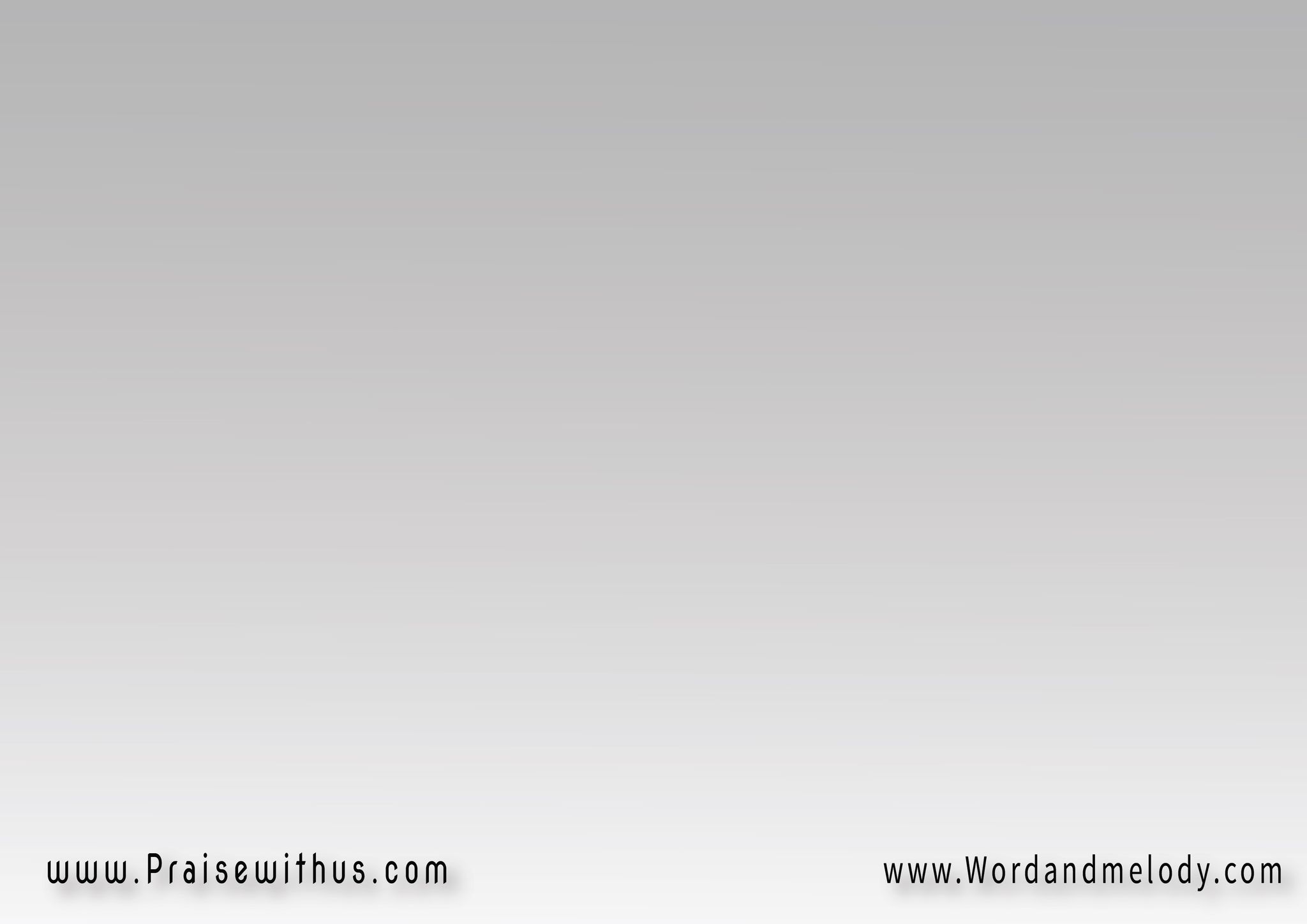 عظيمْ يا الله
كم أنتَ عظيمْ يا الله
كم أنتَ عظيمْ
عظيمْ يا الله
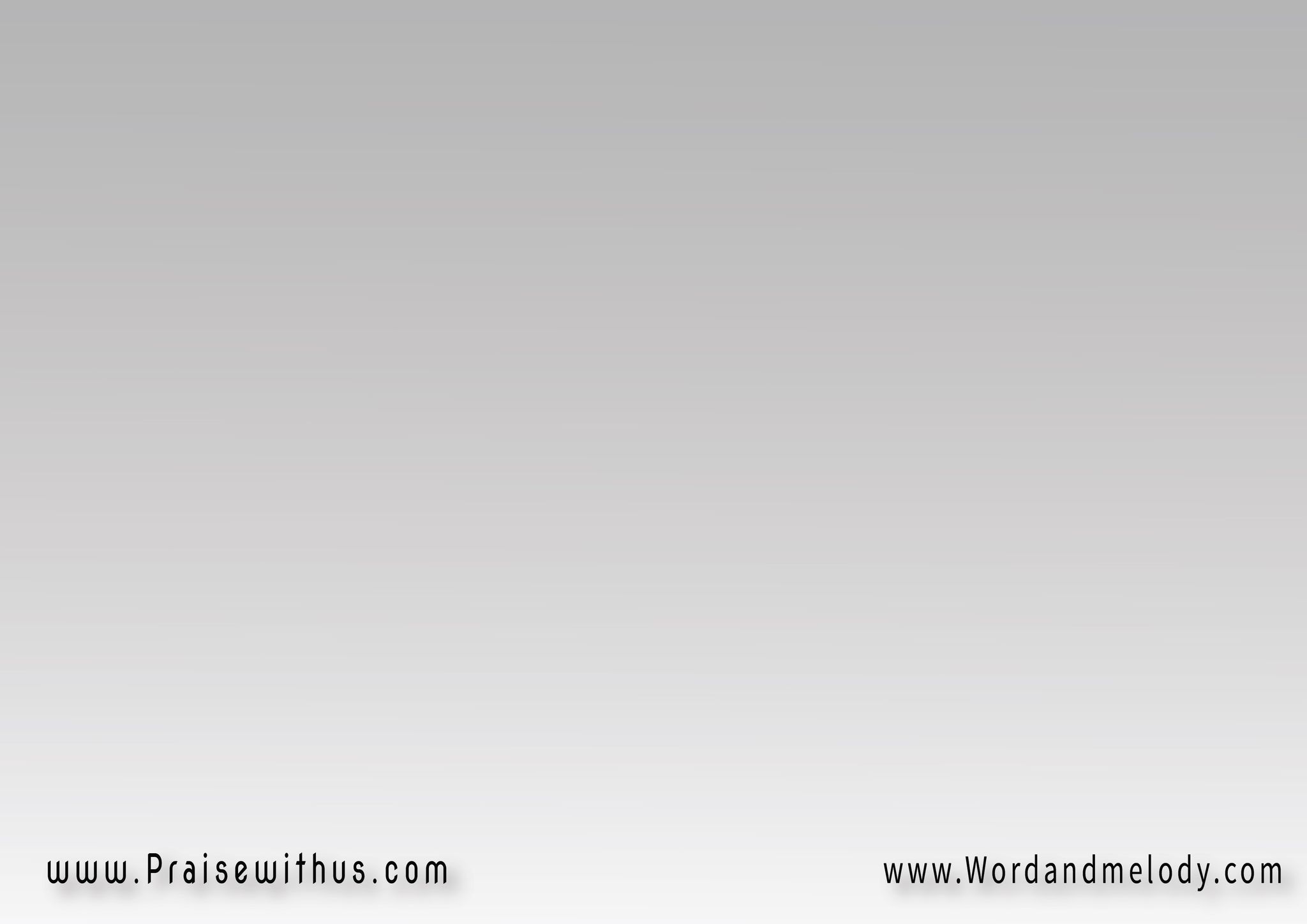 أنت ملكُ الملوكْ
مستحقُ السجودْ
وستبصرُ العيونْ
(كم أنتَ عظيمْ)3
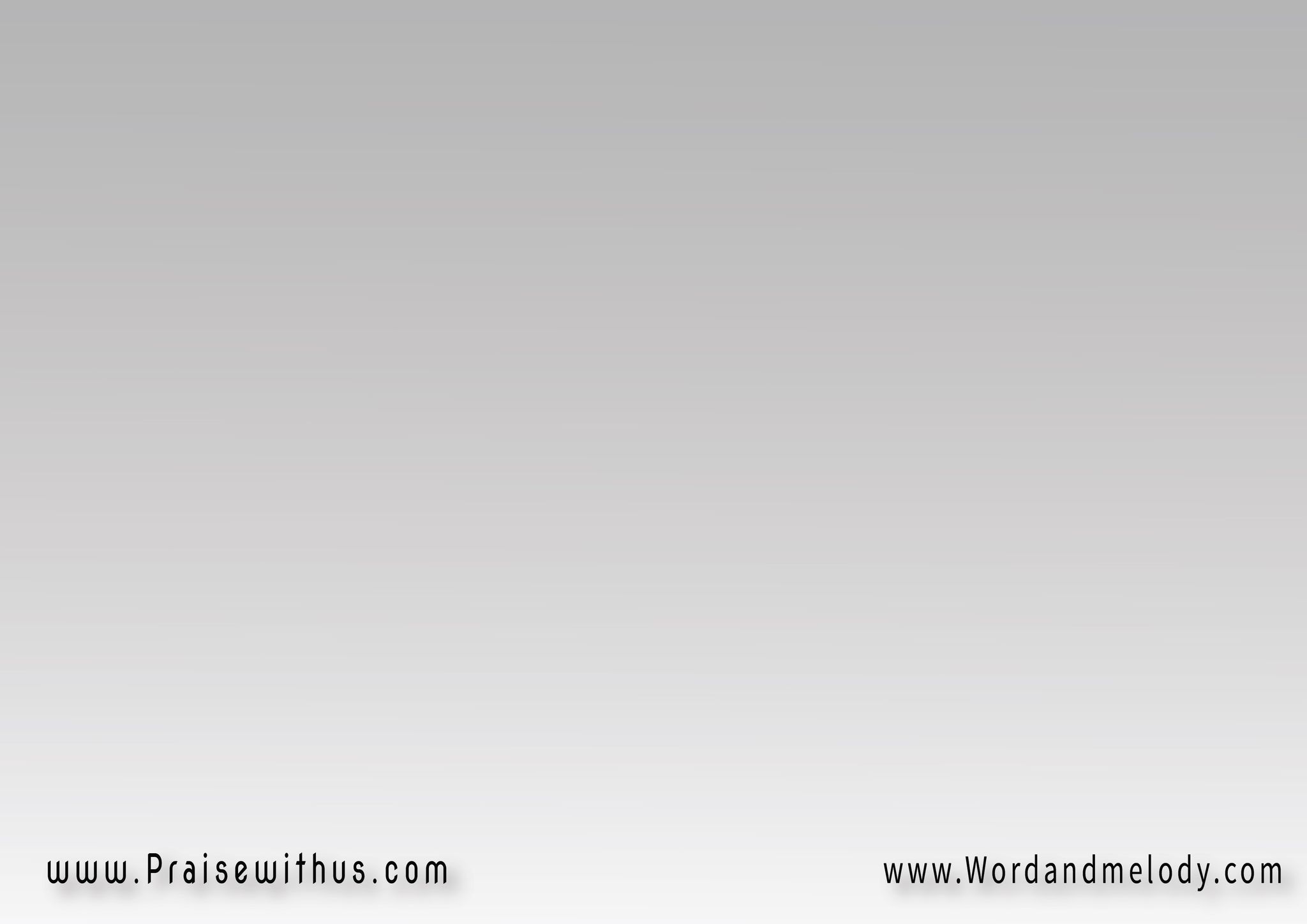 عظيمْ يا الله
كم أنتَ عظيمْ يا الله
كم أنتَ عظيمْ
عظيمْ يا الله
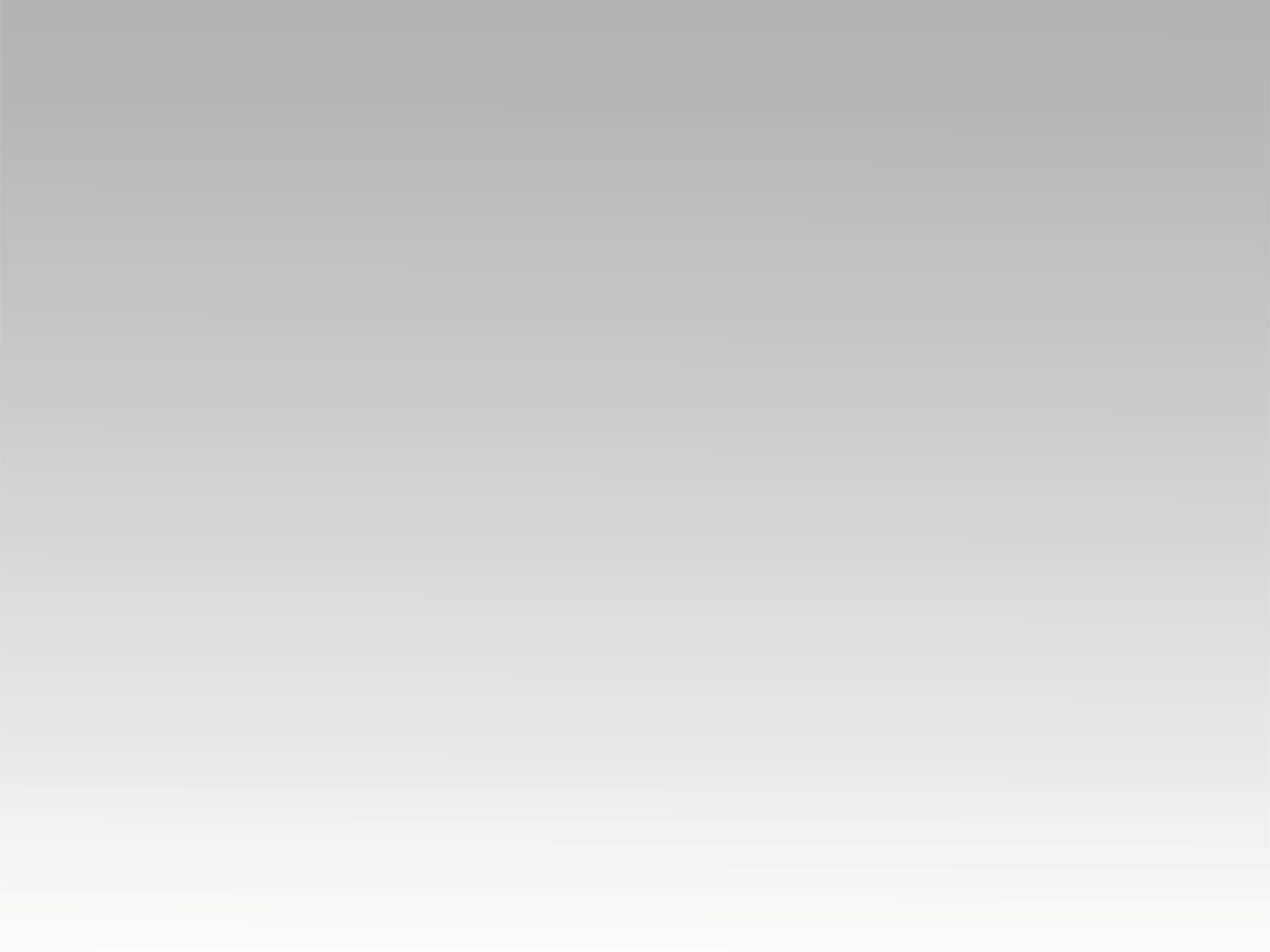 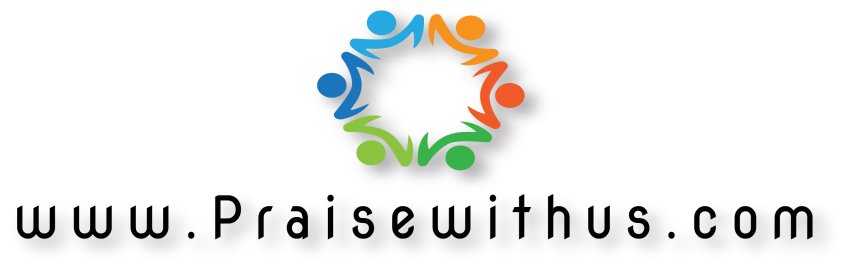